QUANTIFYING ECOSYSTEM SERVICES PROVIDED BY HYPORHEIC EXCHANGE
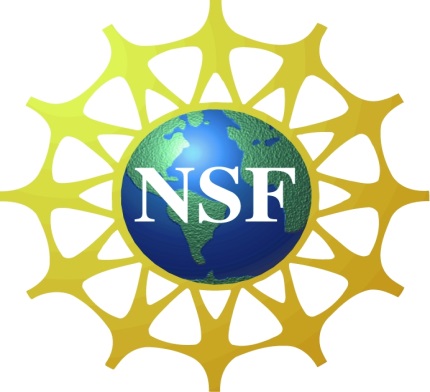 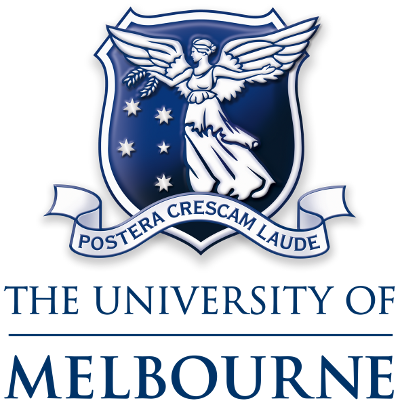 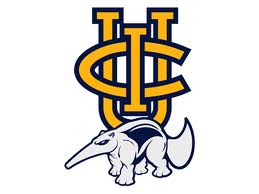 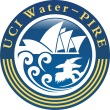 Stanley B. Grant and Morvarid Azizian
Civil and Environmental Engineering, University of California Irvine & Infrastructure Engineering, University of Melbourne
Objectives
Present an analytical model of benthic exchange and reaction
Pumping of solute across bedforms
Advection-dominated mass transport
First-order reaction in sediment
Evaluate model
Compare to numerical solution
Derive solution for solute flux into the sediment
Application
Correlations for mass transfer coefficient
Trade-off between volume of water processed in the sediment and extent of reaction
Solution approach (neglect dispersion & diffusion)
Numerical simulation results
predicted concentration field (analytical)
predicted concentration field (numerical)
streamline geometry
predicted concentration field
Elliot and Brooks Velocity Model
Numerical and analytical solutions near-identical
Numerical simulation carried out with COMSOL
Mechanical dispersion & molecular diff. negligible
Dirichlet b.c. at surface causes gradient artifact
mass-transfer-limited flux
Applications
variable definitions
Analytical model supports use of mass transfer coefficient
flux into sediment bed
Flux ~ conc. diff. in upwelling & downwelling zones
Mass transfer coefficient = downwelling velocity
Ecosystem services
Numerical approach (governing equations)
Flux into sediment = mass removal in sediment
Mass removal in sediment = ecosystem service   (N, P, C processing; CEC removal)
Model identifies trade-off between volume of water processed by hyporheic zone and extent of reaction in sediment (hard to optimize both)
normalize by wave number
variable definitions
advection/dispersion equation
variable definitions
pressure head
dispersion tensor
velocity field
Acknowledgements
Funding by the National Science Foundation Partnerships for International Research and Education (PIRE) Award No. OISE-1243543. A huge THANK YOU to Keith Stolzenbach (UCLA), Megan Rippy (UCI), Mike Stewardson (UoM), and Perran Cook (Monash Univ).